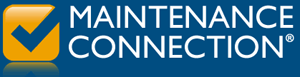 www.maintenanceconnection.com
First Time User Login
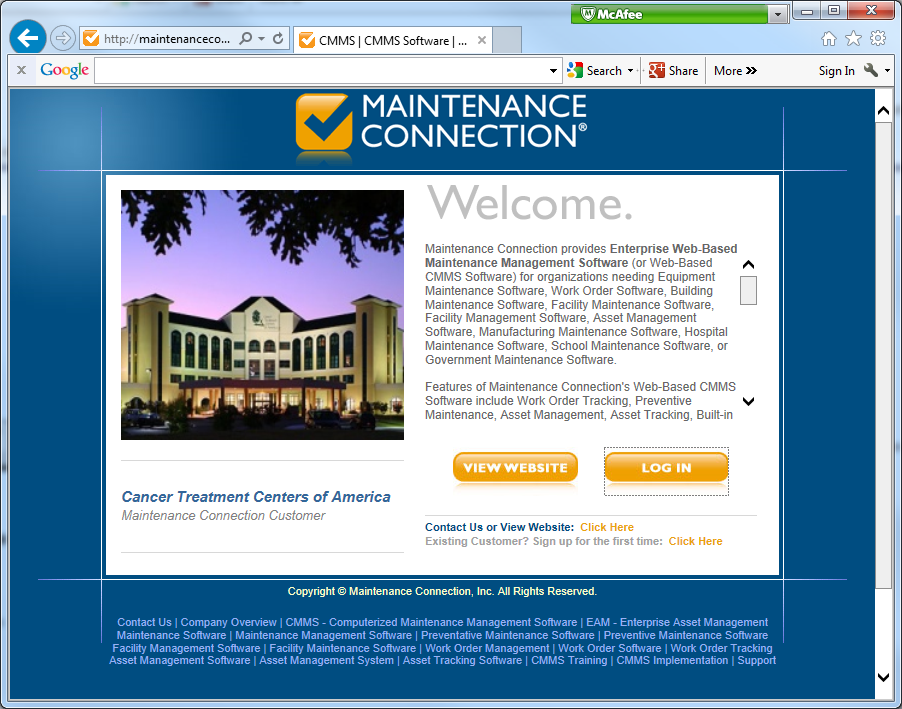 Click here
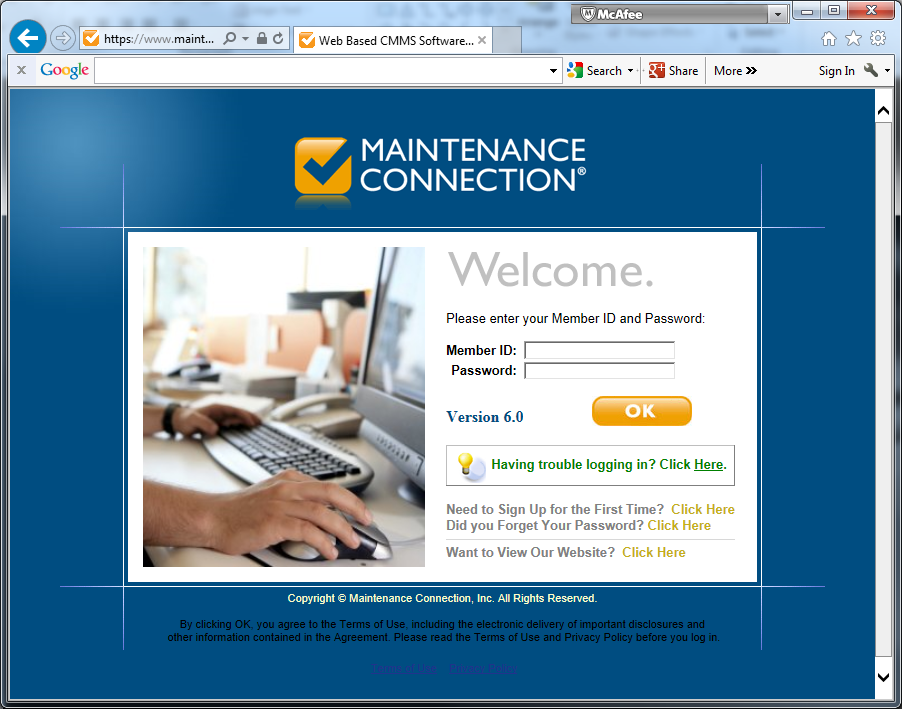 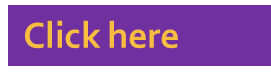 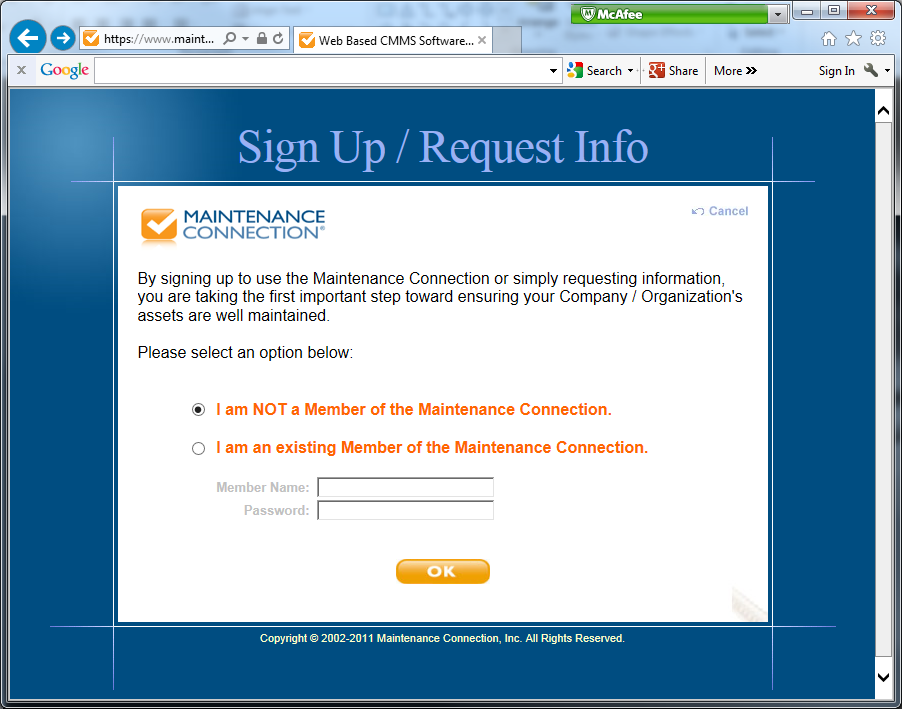 SELECT THIS
THEN CLICK HERE
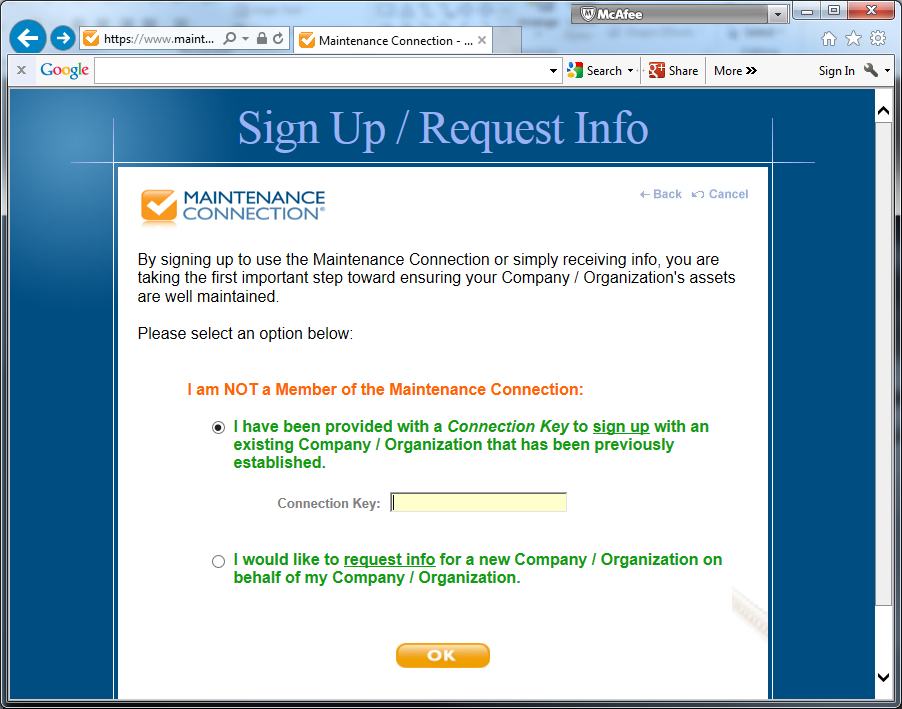 C701188
PV AMU code
THEN CLICK HERE
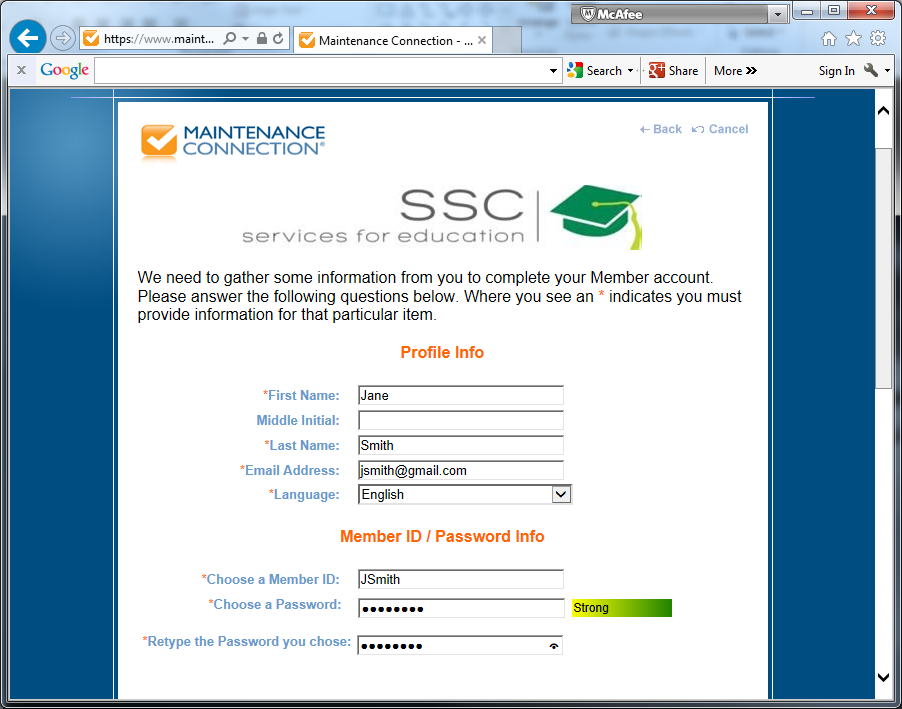 YOUR INFORMATION HERE
FIRST INITIAL THEN LAST NAME
PASSWOR : AT LEAST 6 CHARATERS LONG
SCROLL DOWN AND CONTINUE
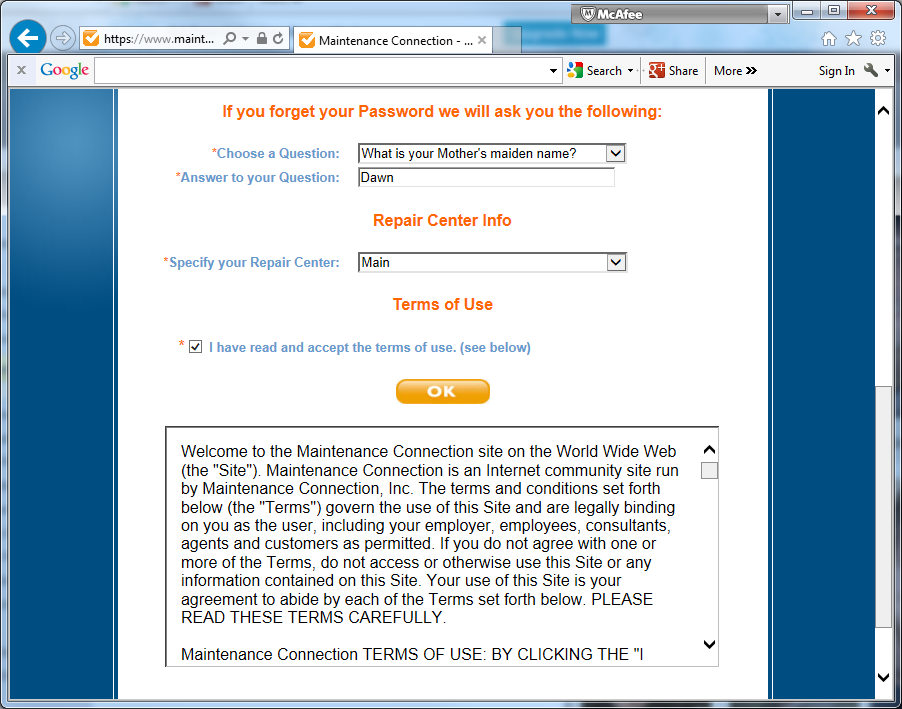 ANSWER SECURITY QUESTION
SELECT MAIN
READ BELOW THEN CLICK HERE
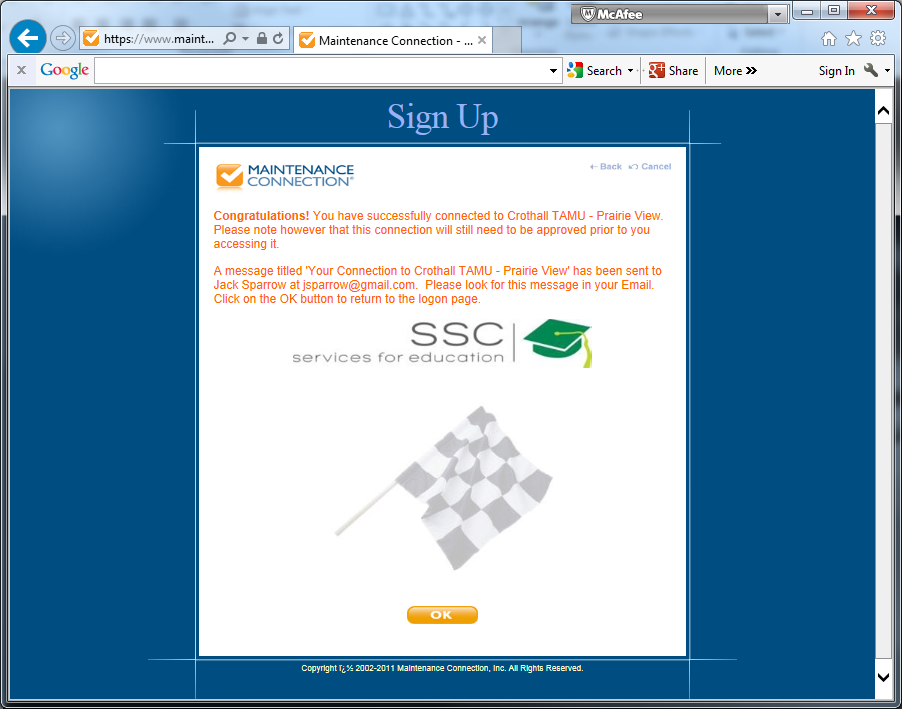 CLICK HERE